Manufacturing | Supplier RFP
Microsoft 365 Copilot
Buy
Supply chain performance
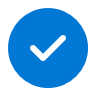 Value benefit
KPIs impacted
Cost savings
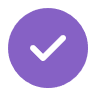 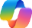 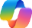 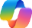 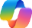 Copilot Chat 1
Copilot Chat2
Copilot Chat2
Copilot Chat 1
1. RFP preparation
2. Vendor selection criteria definition
3. Vendor research / shortlisting
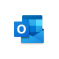 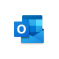 Copilot in Outlook
Copilot in Outlook
A beverage company needs to source a new supplier for sustainable packaging materials and is looking to initiate an RFP (Request for Proposal) process to evaluate potential vendors.
Define the criteria for vendor selection, such as experience, capabilities, pricing, quality standards, and compliance requirements.
Research and summarize information on relevant CPG packaging suppliers based on industry knowledge.
Benefit: Summarize best practices of CPG packaging materials and generate initial RFP draft outlining the requirements, objectives, sustainability criteria, process, and evaluation criteria for vendor selection
Benefit: Review industry benchmarks, regulatory guidelines, and best practices to inform the development of selection criteria
Benefit: Support compilation of vendors, analyzing their profiles, capabilities, and shortlisting candidates based on the predefined selection criteria
6. Vendor selection
5. Proposal evaluation
4. RFP distribution management
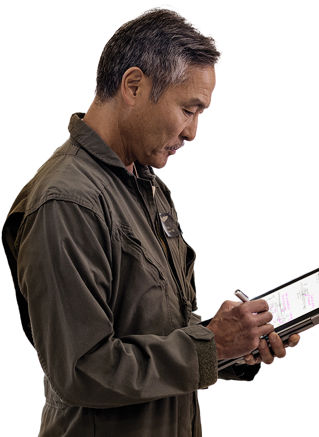 Communicate the decision to the selected vendors and share the final contract terms and key details for mutual agreement.
Coordinate with the evaluation team to review and analyze vendors’ responses and assess them against the predefined criteria.
Distribute the RFP document to shortlisted vendors and manage the individual correspondence.
Benefit: Customize email drafts and the RFP for each shortlisted vendor with specific requirements and contact information
Benefit: Extrapolate key insights from the vendor proposals and create visuals based on relevant criteria such as lead times, minimum order quantities, pricing, key differences and certifications.
Benefit: Generate draft contract documents, set reminders to track negotiation progress, and ensure alignment with business objectives and legal requirements